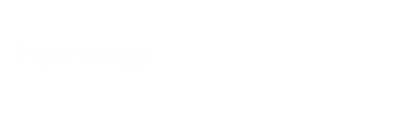 Welcome to Psychology
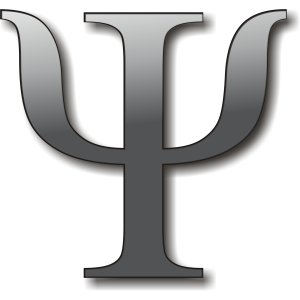 Key Contacts in Psychology
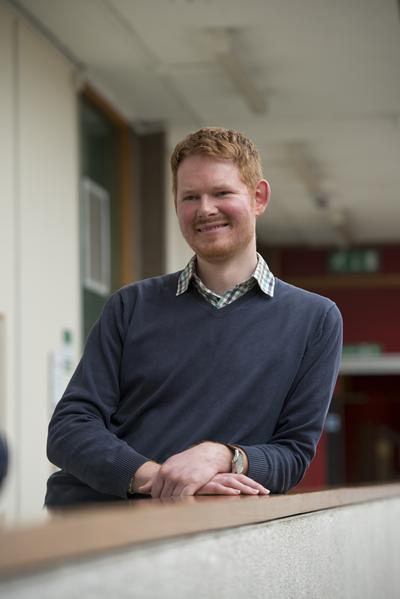 Head of Department
Matt GarnerProfessor of Psychology & Affective Neuroscience
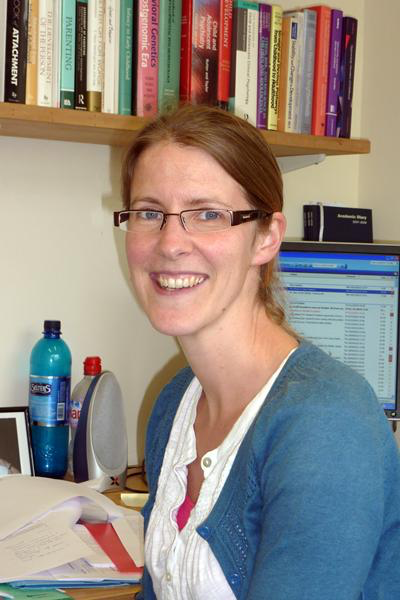 Joint Honours Programmes Co-ordinator
Jana Kreppner  (j.kreppner@soton.ac.uk) Associate Professor
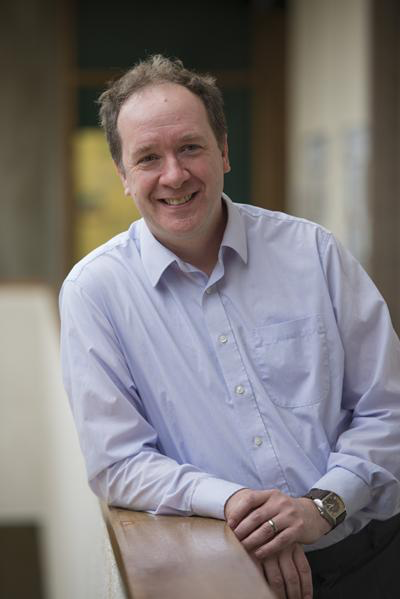 Director of Programmes, Psychology
Edward Redhead (E.Redhead@soton.ac.uk) Associate Professor
Your programme directors:
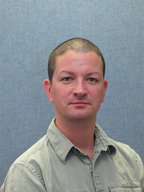 Programme Director BSc Criminology & Psychology
Craig Webber (C.Webber@soton.ac.uk)
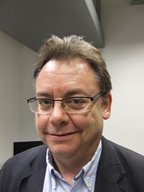 Programme Director BSc Education & Psychology
David Galbraith (D.W.Galbraith@soton.ac.uk)
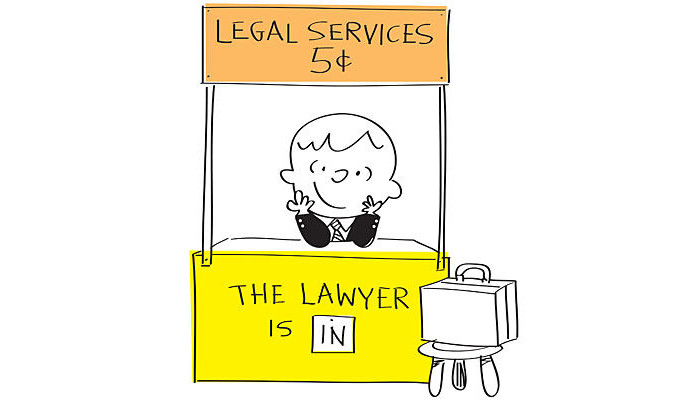 Programme Director LLB Law with Psychology
Mel Kazarian (M.Kazarian@soton.ac.uk)
4
Where is Psychology?
Shackleton Building (Building 44), levels 3 & 4
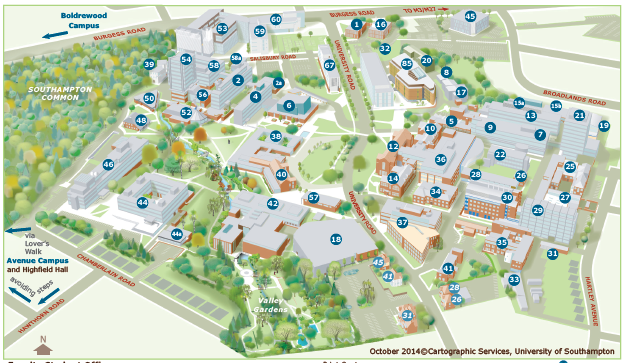 PSYCHOLOGY AT SOUTHAMPTON
A long history of excellence in education and research
Join a large, vibrant, leading UK Department.
+50 academic staff at the forefront of their fields.
A UK leading provider of postgraduate research and professional training.
A unique opportunity to study alongside scientists, clinicians, educational psychologists, health practitioners and postgraduate trainees
4 Research Centres:
Innovation in Mental Health
Vision & Cognition
Clinical & Community Applications of Health Psychology
Self & Identity
[Speaker Notes: I’ve had the pleasure to work at Southampton for 15 years, and have thoroughly enjoyed working with talented students like yourselves.]
Your degree: Joint Honours
50/50 your discipline and Psychology
Core, compulsory and optional modules
BPS accredited
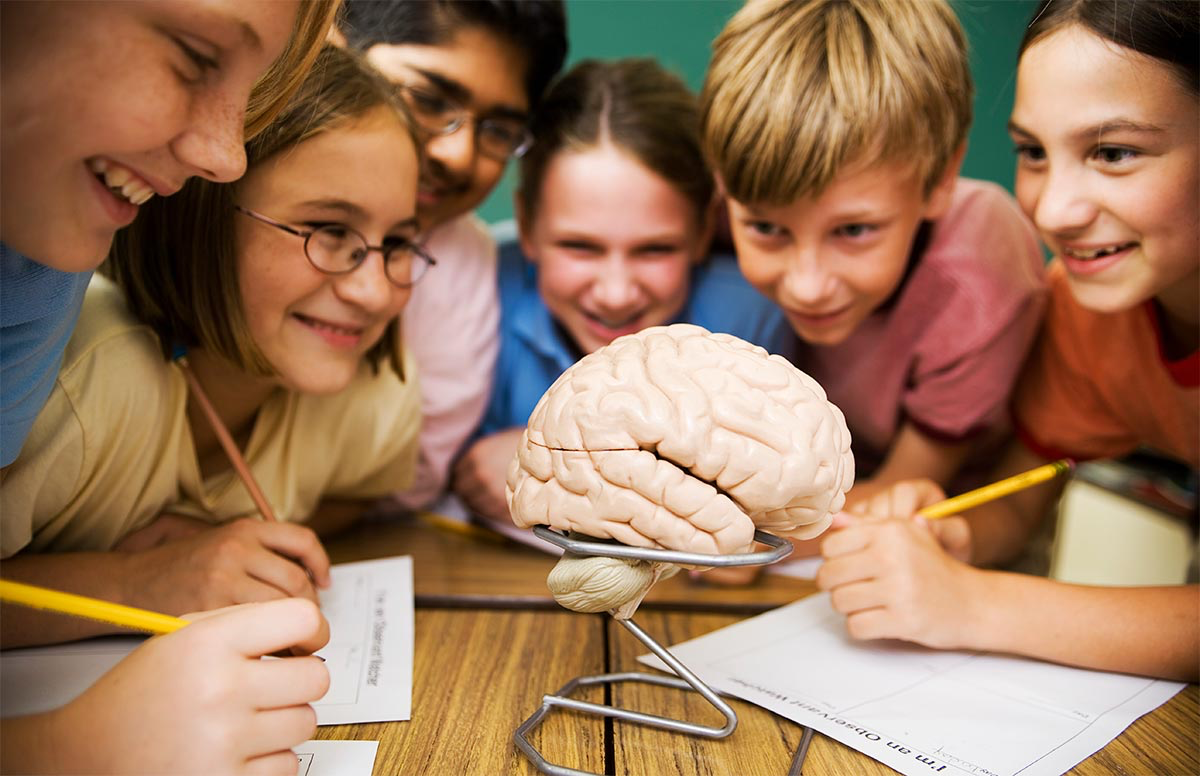 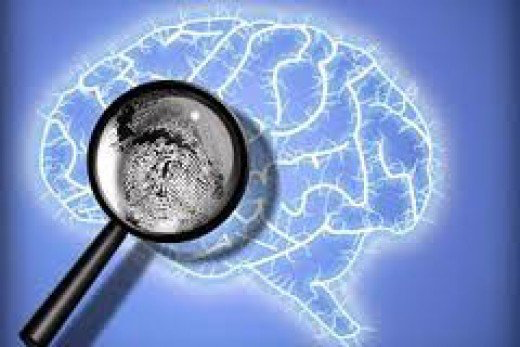 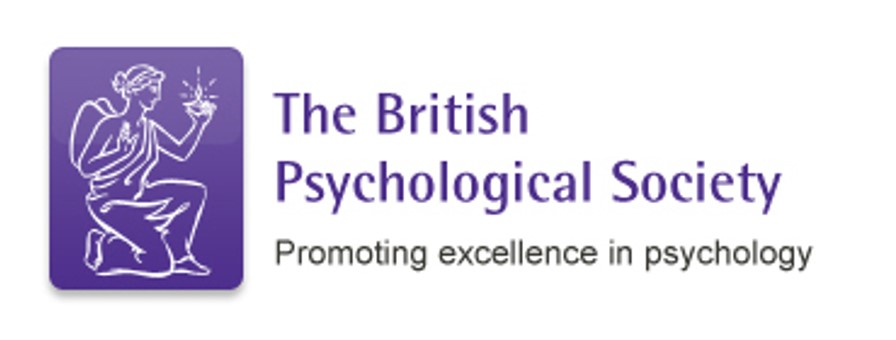 British Psychology Society (BPS) Accreditation
Your degree meets the requirements of the British Psychological Society (BPS) 
Graduates are eligible to apply for the Graduate Basis for Chartered Membership (GBC)
Pass your Research Project at a minimum mark of 40%.
Achieve a minimum of a lower 2nd class honours (2:2) degree grade at the end of your three years.
a prerequisite for further professional training accredited by the BPS.
[Speaker Notes: Your programme achieves this goal by assuring both the quality and content of the individual units.]
Your degree: Law with Psychology
75% Law and 25% Psychology
Core, compulsory and optional modules
Accredited by the Law Society of England and Wales & the Bar Council of England and Wales
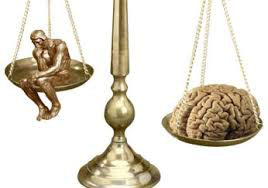 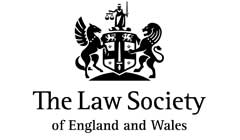 Where to find all the information?
Your Programme Handbooks are online:
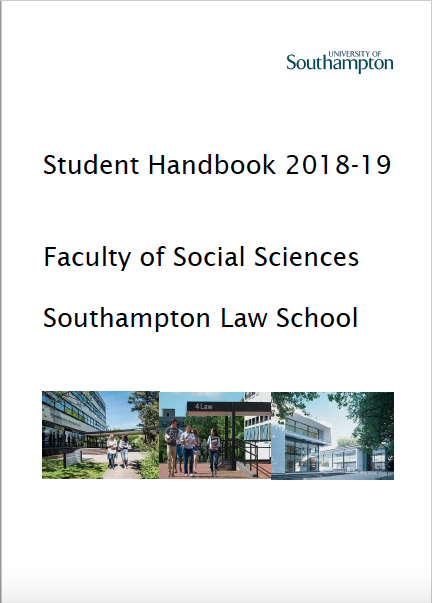 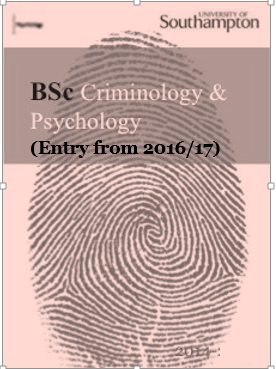 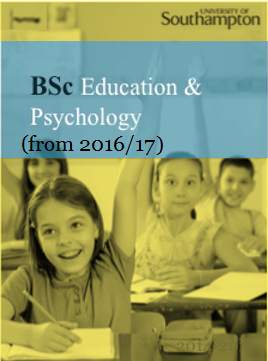 https://www.southampton.ac.uk/studentservices/academic-life/faculty-handbooks.page
Your discipline and Psychology
Referencing (Harvard versus APA)
Submission: differences in the different disciplines (e-assignment and Turn-it-in, deadlines)
Research Participation linked to PSYC modules
(more in depth explanation in e-systems workshop)
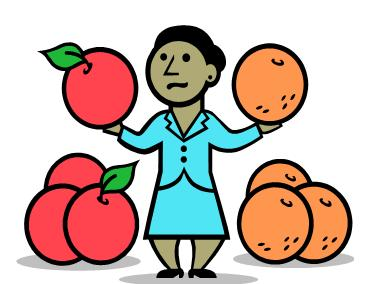 Further Opportunities in Psychology
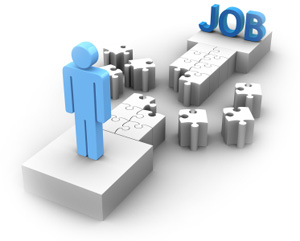 VRA scheme 
Summer Placements
Career Development Opportunities:
Employability and Personal Development Blackboard Site (describing different career paths, incl. qualifications and job descriptions)
Inform you of opportunities via e-mails and plasma screen
Student Employability Officer Dr Tom Randell, (T.D.W.Randell@soton.ac.uk).
How to make your voices heard
SSLC in Psychology
Your course rep (representing years 1, 2 and 3) will be invited
Psychology Undergraduate Board
Your course rep will liaise with Psychology’s Academic President (BSc course rep) 
Jana Kreppner (joint honours) is your academic contact in Psychology.
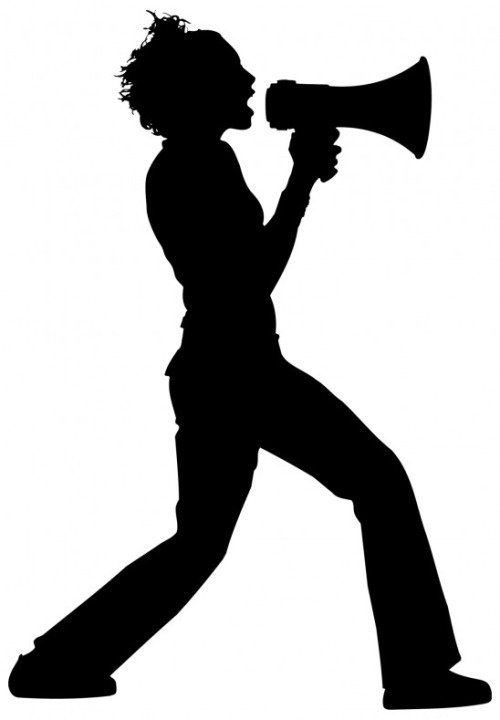 Further Psychology Induction Sessions(for joint honours students):
“Effective Learning Workshop” 
Interactive Workshop to discuss and prepare for your study at University
BSc Education and Psychology: 
Thursday, 27th September: 14:00-16:00, in 44/3029
BSc Criminology and Psychology:
Friday, 28th September: 14:00-16.00, in 44/3029
Further Inductions:
E-systems Workshop for Psychology:
The session will appear via your online timetables.

Library Induction:
Timetabled – within your department; 
Academic Integrity:
Organised within your department
Double the work? or Double the Possibilities?
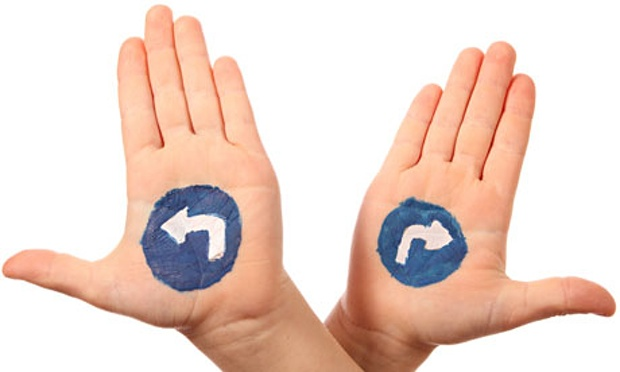 16